RETIRADA DE PATROCÍNIOEAMS X ACT
Dr Marcus Antonio Coelho
1. RETIRADA DE PATROCÍNIO
Dispositivo criado desde o surgimento da previdência complementar através da lei 6435/77 e resolução CPC 6 de 1988.

1.2 LEI 109/01 ART 25

1.3 RESOLUÇÃO 11/2013
1. RETIRADA DE PATROCÍNIO
1.4 RESOLUÇÃO 53 CNPC (10/03/22)
Procedimento previsto na norma para saída da patrocinador de um plano;
Passou a ser possível através de pedido da entidade de previdência complementar em casos excepcionais. (Rescisão unilateral de convênio de adesão);
Processo operacional PREVIC 
Consulta pública PREVIC
ART 48 IX PPSP´S
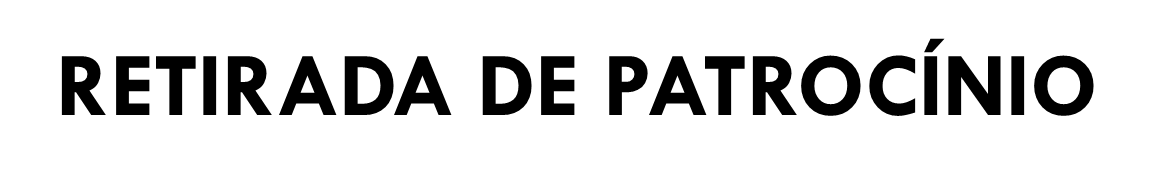 RESCISÃO UNILATERAL SEM A PARTICIPAÇÃO DOS PARTICIPANTES.

FALTA DE TRANSPARÊNCIA.

A) FIM DA POSSIBILIDADE DE PEDIDO DE AVALIAÇÃO ATUARIAL PELA PREVIC OU PARTICIPANTES.
B) FIM DO OFERECIMENTO DE NEGOCIAÇÃO COLETIVA. (BRASKEN).
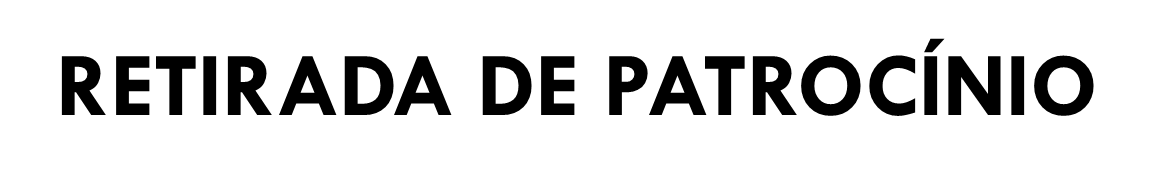 INOBESERVÂNCIA DE QUALQUER DIREITO ADQUIRIDO PELO ASSISTIDO QUE PODE SER EXPURGADO DO PLANO ATRAVÉS DA RETIRADA DE PATROCÍNIO, ACABANDO COM SOLIDARIEDADE DAS PASTROCINADORAS E OS COMPROMISSOS ASSUMIDOS ATRAVÉS DE REGULAMENTO.
RETIRADA DE PATROCÍNIO
LINK SISCONP(previc.gov.br) 24/06/22
“Em resposta a consulta pública, em observância aos regulamentos dos PPSP´s (Planos Petros do Sistema Petrobrás) entendo ser necessário consignar a obrigatoriedade das patrocinadoras, no caso de serem insuficientes os recursos nos planos de Benefícios Definido, em decorrência da política salarial adotada pelas mesmas, que estas deverão assumir exclusivamente os encargos adicionais e saldar referido débito para retirada do patrocínio, extraindo-se referidos valores de eventual Plano de Equacionamento de Déficit, respondendo ainda pelos mesmos após a retirada do patrocínio, considerando ainda, que as consequências da política salarial podem trazer insuficiência de recursos futuros .”
2. AÇÕES JUDICIAIS AMS/APS
RESOLUÇÃO 22/23
1016391-66.2019.4.01.3400
7ª VARA FEDERAL DE BRASILIA
JULGADO PROCEDENTE.

CLAUSULA 31 ACT 2017/2019
1000443-23.2019.5.02.0442 
2ª VARA DO TRABALHO DE SANTOS
2. AÇÕES JUDICIAIS AMS/APS
AÇÃO PARA IMPEDIR COBRANÇA POR BOLETOS FNP.
0100365-08.2020.5.01.0067
67º VARA DO TRABALHO DO RIO DE JANEIRO
FUNDAMENTO: ACT
ANDAMENTO: Processo conclusos para julgamento no Tribunal.
2. AÇÕES JUDICIAIS AMS/APS
Ação objetivando a manutenção dos direitos assegurados pela AMS após a criação da APS.
AUTOR: FNP 
FUNDAMENTO: ACT
PROCESSO: 0100277-05.2021.5.01.0044
ANDAMENTO: Liminar deferida confirmada por sentença, aguardando análise de embargos.
2. AÇÕES JUDICIAIS AMS/APS
Ação para assegurar margem consignável limitada em 13% da suplementação em substituição a margem utilizada de 30% para os assistidos junto a Petros.
AUTOR: FNP
FUNDAMENTO: ACT art. 34 act 2020/2022, segundo o parágrafo 1 o desconto de 30% seria implantado desde que priorizado o desconto em favor da mas.
Em decorrência da petros priorizar os empréstimos, defendemos que a margem consignável  que deve ser adotada seria de 13%.
2. AÇÕES JUDICIAIS AMS/APS
PROCESSO: 0100130-46.2021.5.01.0054 
ANDAMENTO: Concedida liminar mantida por sentença, aguardando julgamento no Tribunal.
2. AÇÕES JUDICIAIS AMS/APS
Ação judicial visando a nulidade de cláusulas abusivas do estatuto da APS.
Obs: Associação compulsória
Falta de paridade no conselho
Decisões que devem ser ratificadas pela patrocinadora.
Impedimento de participação de dirigentes sindicais dentre outras.
PROCESSO: 0116307-97.2021.8.19.0001 
1º VARA CÍVEL DO RIO DE JANEIRO
AUTOR : FNP
FUNDAMENTO: Constituição federal.
ANDAMENTO: Ação procedente, foi apresentado ED.
2. AÇÕES JUDICIAIS AMS/APS
Ação visando impedir a cobrança do equacionamento AMS.
AUTOR: FNP
PROCESSO Nº 0100626-95.2021.5.01.0015
FUNDAMENTO: Ausência da demonstração do débito
ANDAMENTO: a reclamada apresentou manifestação sobre a informação de descumprimento da liminar, em andamento prazo para manifestação do sindicato.
2. AÇÕES JUDICIAIS AMS/APS
Ação visando impedir a cobrança de diferenças de AMS para os aposentados entre 2016/2018 cujo desconto, não utilizou na base de cálculo os valores recebidos pelo INSS.

PROCESSO: 0101085-46.2021.5.01.0032
AUTOR: FNP

FUNDAMENTO: Descontos de valores relacionados aos custeio da MAS Grande Risco, que deixou de ser cobrado entre dezembro de 2016 e agosto de 2018, ocasião que deixaram de considerar os valores recebidos pelo INSS para apuração dos descontos.

ANDAMENTO: foi deixado apenas o Sindipetro RJ no polo ativo, os demais foram excluídos, o processo esta suspenso aguardando decisão do MS.
2. AÇÕES JUDICIAIS AMS/APS
Ação impugnando a eleição da APS. FUP/FNP.
PROCESSO: 0259198-44.2022.8.19.0001 
26º VARA CÍVEL DO RIO DE JANEIRO
ANDAMENTO: Sem despacho.
3AMS CX ACT3acPRO3POSTA DE ACTt3
PROPOSTA DE ACT.
AJUSTE DAS CLÁUSULAS PARA CONSTAR PLANO AMS (SAÚDE PETROBRÁS)

GESTÃO OPERADORA APS (ASSOCIAÇÃO PETROBRÁS SAÚDE).

OBJETIVO DE LEGITIMAR A APS
PARTICIPAÇÃO FINANCEIRA 50% X 50% ENTRE PETROBRÁS E BENEFICIÁRIOS.


OBS: COLOCAR FIM AO TRABALHO JURÍDICO E POLÍTICO PARA POR FIM A CGPAR 23.
EQUACIONAMENTO AMS (SAÚDE PETROBRAS)

6 PARCELAS MENSAIS ENTRE JULHO E DEZEMBRO DO ANO DE APURAÇÃO.

APURAÇÃO COM MESMO PARÂMETRO DA TABELA GRANDE RISCO.

NÃO OBSERVARÁ MARGEM CONSIGNÁVEL
MARGEM CONSIGNÁVEL.

COBRANÇA POR BOLETO.

DESCONTOS ATÉ 40% OBSEVANDO CRITÉRIO DA APS.
COBRANÇAS NÃO SUJEITAS A MARGEM CONSIGNÁVEL.

COBRANÇA DE CONTRIBUIÇÕES GRANDE RISCO

SALDO DEVEDOR

EQUACIONAMENTO
SALDO DEVEDOR SERÁ COBRADO DE IMEDIATO  EM 3 PARCELAS COM VALOR MÍNIMO DE R$ 100,00.

AUMENTO SUBSTANCIAL NAS TABELAS GRANDE RISCO E PLANO 28
OBRIGADO!